研修是教师进步的阶梯
Research is the ladder of teachers' progress
湛江市2019中学教师职务培训
     —英语11班学情总结简报
辅导老师：李海燕
2019年6月2日
  湛江市2019中学教师职务培训圆满结束！
英语11班的学员老师们:
       我是英语11班的辅导员李海燕，很荣幸陪伴大家度过这为期一个月研修之旅，这一个月我们一起学习，一起收获，一起成长!本次培训2019年6月2日圆满结束，经过课程学习、主题研讨、资源分享以及研修作业等几个阶段的研修及综合考评，相信大家都或多或少地有了
收获与成长!祝福大家，也希望大家能学以致用，坚持学习，勇于实践，不断总结出新，提升我们专业能力!!
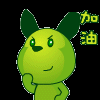 班级学习总体情况：
           全班228位老师，登录学习 225 人，登录率为99% 。
合格人数222，占98% 。
       课程学习有效时间达1000分钟以上的有 26人，
占11.6%，达840分钟的有158人，占70%。
       资源分享获得满分20分的有128人，占57%。其中
推荐了30份优秀资源。
        在两次主题研讨中，大部分学员老师积极回复并
发表看法、提出建议，表现活跃，其中市六中叶子露
老师和五中吴建春两位老师活动本期活跃之星，特此
表扬！
        研修作业方面，初中组148人，提交143人，批阅
143人，完成率96%，合格率97%。高中组80人，提交
                                   77人，批阅77人，完成率96%，
                                   合格率97%。总共推荐24份作业。
研修作业完成优秀名单
           
   邹   欢、李治中、林彩英、朱泱 
  黄绮欣、余小韵、欧文玲
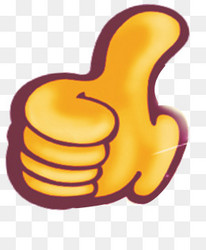 研修作业完成良好名单
           
郑柳霞、李海艳、张娟兰、蔡开勇
罗伟仙、周莹莹、刘付熠、郭莉莉
李辉妙、朱凌慧、吴杼铠、黄日养
麦土娣、吴雪明、陈秋丽、孔丽丽
凌    仙、朱俏慧、张琴荣
陈小丹、李晓玲、钟桂琼
陈丽卉、何桂清
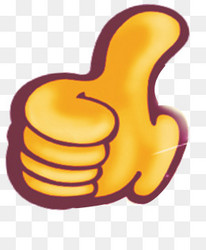 总成绩90分以上的优秀学员
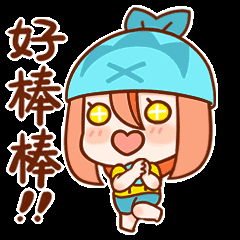 研修是教师进步的阶梯
Research is the ladder of teachers' progress
结束语（写给英语11班的全体学员）：
           一个月，30天，我们一起学习、研讨、分享、交流，虽然看不到彼此，但却已将彼此
记心上，因为我们都是教育教学路上的追梦
人，志同而道合，感谢相互的成全、感恩你我
的遇见，真诚的希望我们每个人都能不忘那份
追梦的初心，坚持学习，勇于实践，不断成长，
努力地提升自己，祝福大家！！
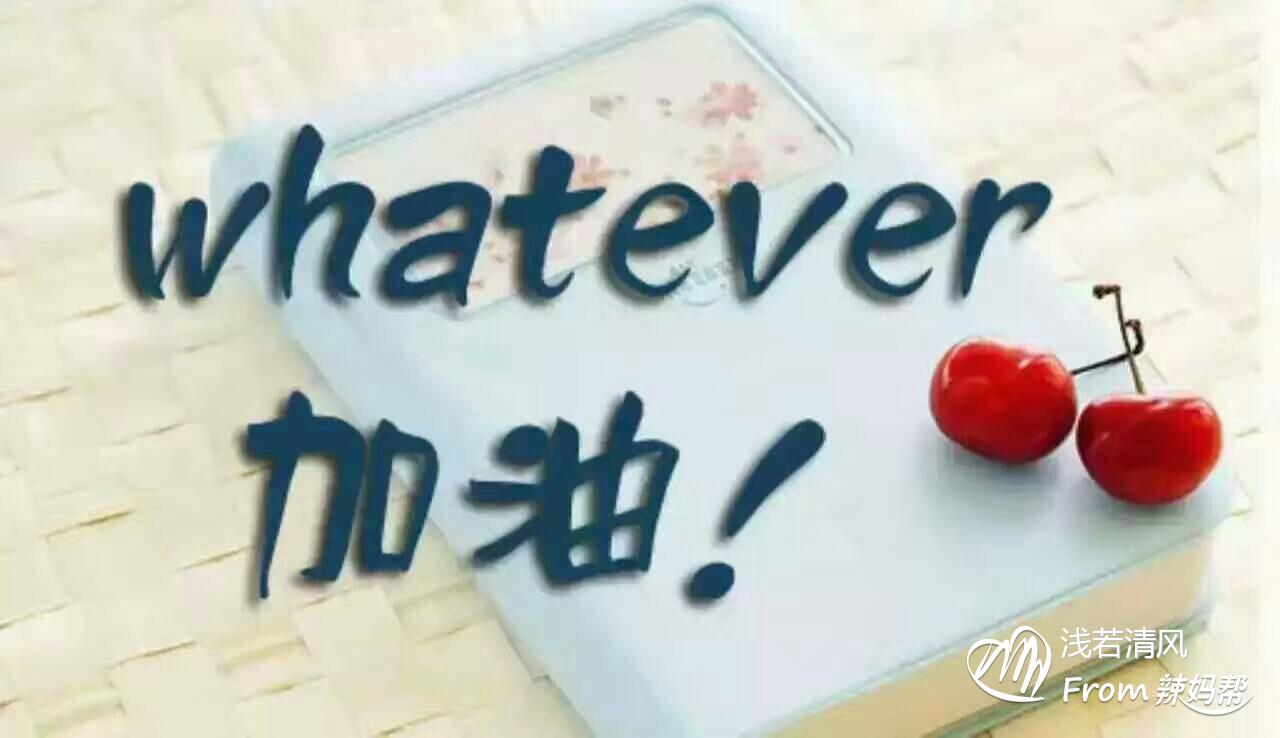